KCICN LEVEL OF CARE SystemModule 2: Financial staff Training
King County Behavioral Health and Recovery Division/
King County Integrated Care Network (KCICN)
Behavioral Health and Recovery Division
Department of 
Community and Human Services
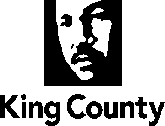 learning objectives
This training will provide an overview of the issues and changes related to the new KCICN payment system that financial officers may experience: 
Population Health Stratification Tool
Agency Reports:  How to read them and what they mean
Service Delivery Adherence and effect on payment
Cultural and Language Differentials
Financial considerations
KCICN Level of care trainingmodules
This training module is focused on the topics most relevant to Finance Officers and staff.  If you or your team are interested in more details about the new system, additional Modules are available:
Module 1:  Level of Care training for Clinical Staff and Supervisors
Module 3:  Level of Care training for Clinical Directors
timeline: roll-out
July 1st, 2020: Start date of new model (mental health only)
Quarter 3 2020: Agencies will receive FULL payment to demonstrate payment as if the utilization hours were met for all individuals.
Quarter 4 2020 and thereafter:  Agencies will receive payment based on actual service delivery adherence. 
Delayed implementation for new SUD payment system until Q4 2020
POPULATION HEALTH Stratification Tool(PHS)
level of care (LOC)
Level of Care determined by LOCUS/CALOCUS  and other clinical risk factors (data driven).
Service intensity expectations and payment depend on assigned level of care: low, medium or high.
Population Health Stratification (PHS) Model
Acute Care Utilization
Social Determinants of Health 
Chronic Conditions
Clinical Assessments (LOCUS/CALOCUS)
PHS schedule and additional information
Payment amounts for each LOC will currently remain the same as previous tiers paid (i.e. Low = 2x payment amount).
The PHS model runs once per benefit per quarter
Quarters are typical calendar quarters (e.g. 1/1 – 3/31 is Q1)
As clients receive a new score each quarter, their level of care may change (and therefore their level of payment)
There are two models: one for children, one for adults
Benefits that continue from the last quarter will be re-stratified on the first business day of each quarter
New incoming benefits will be stratified within 5 business days after all necessary data elements have been reported
Change to LOC breakdown across the KCICN
Past Tier System
New Level of Care System (May)
Example: Agency a
Example: agency b
Agency c: changes to level of care
Agency reports
Agency level of care report (quarterly)
Released on a quarterly basis when stratification is rerun 
Assigned Level of Care, data elements of stratification, and Service Delivery Adherence information at the client level
Does not have payment information, but does have SDA for the most recent look-back period
monthly payment file
Released around the 15th of each month in the same manner it always has
Includes all the payment details associated with each client
Service Delivery Adherence and effect on payment
Utilization hours
Expected utilization hours of Medicaid encounterable services are determined by assigned level of care per 30 days of benefit.
Sda look-back period
Payment will be based on the providers “adherence” to the target hours for service delivery that occurred during the three-month period prior to the month before the quarter began. 
For example:
Payments for October through December will be adjusted based on services provided in June, July and August. 
Payments for January through March will be adjusted based on services provided in September, October and November.
Sda payment multipliers:How SDA affects payment
SDA (cont)
Prospective payment will be adjusted based on the calculated SDA each month
SDA Payment adjustment can be over 100% if client received more services than was requested (see table)
Suspended periods are counted towards SDA calculations
If a client had >1 authorization active during the SDA look-back period, data from both authorizations will be used
If you are able to run internal service utilization, you may be able to predict/forecast changes in payment.
Exceptions to normal SDA process
There are situations where SDA cannot be calculated or where it would be inappropriate to adjust payment for SDA
Because of this, the following exceptions to the SDA calculation will apply:
Client LOC changes between quarters: pay at 100% for the new quarter
(UPDATED) Client had less than one calendar month of enrollment during the SDA look-back period (new benefit): pay 100% (was 14 days)
Cultural and Language Differential
Provider payment model
Clinical Program responsibilities that can affect payment
Timeline for Benefits Ending
MIDD (non-Medicaid) clients	
Performance metrics
Financial considerations
Clinical Program responsibilities that can affect payment
PHS Data agencies are responsible for:
Adult
Housing data
LOCUS
Chronic conditions – optional (important to input for MIDD benefits)

Child/Youth 
Foster Care (Housing Data) 
CALOCUS
Chronic conditions – optional (important to input for MIDD benefits)
Service Delivery Adherence
Timeline for benefits ending
If you have no service hours during a look-back period, you will receive 25% of payment. 
If the following look-back period, there are again no service hours, then payment will stop.  
For example: 
If a client receives no services in September through November, payment received will be 25% of the base rate payment in January through March. If there are still no services in December through February, the benefit will be terminated and there will be no payment as of the following quarter,  starting April 1st.
MIDD-funded (non-Medicaid) clients
Annual benefit period will continue only for MIDD benefits
Agencies will need to request a new MIDD benefit every year as they do now or request to change to a Medicaid benefit, if applicable
Performance metrics
KCICN is currently measuring network and agency-level performance metrics in the KCICN Provider Performance Dashboard
Also developing additional metrics and Value Based Payment add-ons.  
These would potentially add additional revenue streams in the future for agencies.
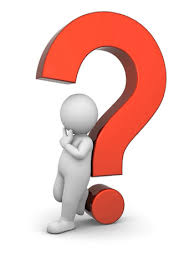 Questions?
Behavioral Health and Recovery Division
Department of 
Community and Human Services
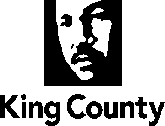 Contact Information
Lindsay Lopes: llopes@kingcounty.gov 
Jamie Lee: Jamie.lee@kingcounty.gov 
Charlotte Lefler: clefler@kingcounty.gov 
Audrey Ouellette: aouellette@kingcounty.gov
Anna Cesa: acesa@kingcounty.gov
Behavioral Health and Recovery Division
Department of 
Community and Human Services
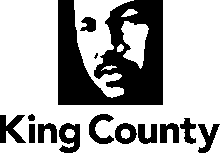